Advanced Operating Systems(CS 202)
Instructor: Nael Abu-Ghazaleh
March 29, 2021
(some slides from Hung-Wei Tseng and others)
Today
Course organization and mechanics

Introduction to OS
2
What is this course about?
How has the role of the operating system evolved over time?
How does the past inform the present?
What are the principles that underlie Operating Systems?
What are current and future trends in OS?
Make it real: projects to get some experience with OS development and research
Get you ready to do Systems research
3
Class format
For every topic:
Some overview
Discuss research papers
Research papers:
Critique for some required papers (1 paper most weeks)
Additional papers discussed in class
You are responsible for required papers and material discussed in class
4
Questions to keep in mind while reading papers
What are the primary goals (hypothesis)?
2 sentence elevator pitch
Why did the authors do what they did the way they did?
Understand motivation for design
What were the driving forces for the paper at the time it was written?
What parts still hold? What parts don’t?
How did they experiment to support their ideas?
5
Reading Research Papers
Guidelines for reading papers
Make sure to identify authors’ goals and assumptions. Not always directly stated.
Look for high-level takeaways.
Follow a multi-pass reading strategy
Pass1: Get overview. Pass2: Read details and make notes. Pass3: Re-read details to evaluate.
Think how techniques used are applicable today. Identify extensions.
6
Projects
Projects (2)
Will also give you an option of a research project

Often not directly connected to the research topics we discuss
Primary goal is to improve systems-building skills
7
Expectations and  little bit about me
I am NOT an OS person
My favorite two answers are 
I don’t know
What do YOU think?
I am looking forward to learn with you

…but I do know a lot about OS
I am a systems person
I work in architecture, networking, high performance computing and security
OS is at the intersection of all systems areas
8
Course Logistics
Projects

Reading and critiquing papers
Attendance/engagement
Asking/answering questions

Quizzes/exams
Online or take home (to be determined)
35%
25%
40%
9
Course Material
Will provide some undergraduate material (probably not enough)
If you need more background, I suggest:
OS, 3 easy pieces: http://pages.cs.wisc.edu/~remzi/OSTEP/
Its free!
Its excellent!

Most material from published research papers
10
Pre-requisites
Will recap basics of OS, but it will be quick

To do well, you must acquire undergrad OS or equivalent preparation

Architecture, networks, distributed systems courses are also a plus.
Resources
Schedule will be posted incrementally on course website which will go live tomorrow

http://www.cs.ucr.edu/~nael/cs202

Canvas
Slack channel
12
Situation
We all have multiple applications running on our smart phone or computer
Written by programmers that don’t know each other
They all just magically work – how??
Goal today: get you ready to discuss OS structure, our first topic
13
Hardware and Resources
Good understanding of the hardware is essential to understanding OS
What hardware?
Smart phone/tablets?
Desktops?
Servers?
Computing clusters?
Cloud?
How different are these?
14
15
[Speaker Notes: Example images from Hung-Wei]
Server
16
Macbook pro
17
Phone
18
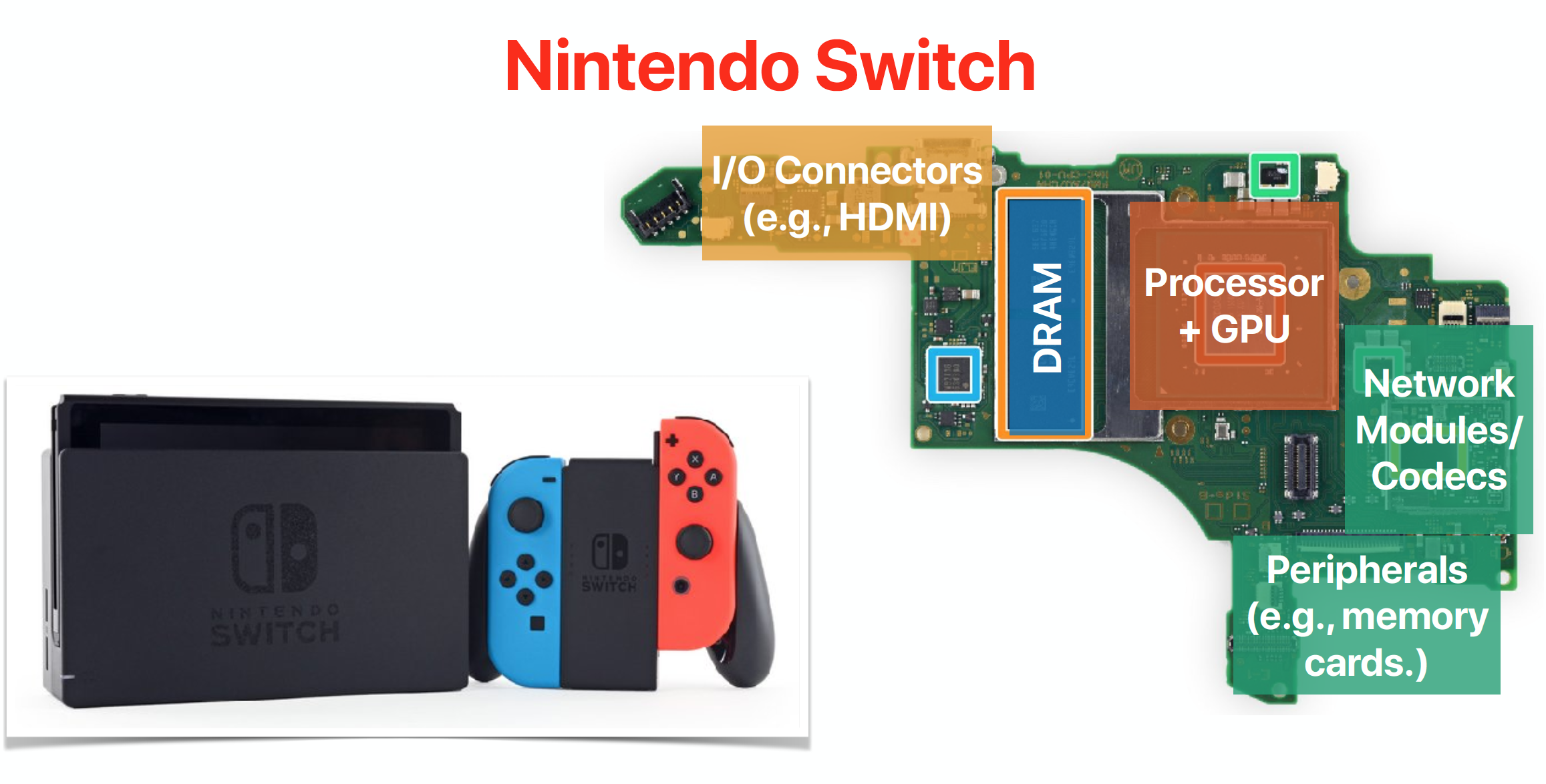 19
20
They are not that different!
CPU chip
Register file
ALU
System bus
Memory bus
Main
memory
Bus interface
I/O 
bridge
I/O bus
Expansion slots for
other devices such
as network adapters.
USB
controller
Graphics
adapter
Disk 
controller
Mouse
Keyboard
Monitor
Disk
21
Processor: Fetch-decode-execute
22
23
Why do we need an OS?
Make it easy to run programs
Allow programs to interact with devices
Share hardware resources
Support multi-threaded programs
Isolate programs from each other
Allocate resources efficiently and fairly
…
24
What is an OS?
Applications
Operating System
Hardware
Directly has access to underlying hardware
Hides hardware complexity
Offers nice abstractions to the applications through system calls
Manage the hardware on behalf of one or more applications
Ensures that applications are isolated and protected from each other
25
Getting more technical
What is an OS?
A piece of software that virtualizes  hardware and arbitrates it
A manager in a shop
Directs resources
Controls CPUs, memory, devices…
Enforces working policies
Fairness, resource limits, …
Simplifies complex tasks
Abstracts hardware; offers system calls
26
Three main themes
Virtualization
Create models to simplify use of hardware resources
To allow them to be shared
Concurrency
Support many activities working at the same time
Scale?
Persistence
File systems
27
Some topics we will cover
Operating Systems models and how they evolved
Monolithic kernels, micro-kernels, …
extensibility, protection, performance
How do these models influence current OS organizations
Virtualization, containers, kernel modules, …
Concurrency: 
Synchronization and Scheduling 
Multicore OS
File systems:
Sequential, networked, distributed, internet scale
How do they evolve to new enivronments…
Multicore, Distributed systems, Mobile, IoT…
28
Design principles
Separation of mechanism and policy
Implement flexible mechanisms to support many policies

Policies must optimize for the common case
Where will the OS be used?
What will the user want to execute?
29
Catering to Applications
Provide resource needs of an application
CPU, memory, device access
When applications launch, the OS loads the program from file into memory
Allocates memory for code, data, heap and stack
Can the application ask for more resources?
Yes, it receives additional requests and provides resources as needed
OS also reacts to events in the system
Gets out of the way as fast as possible
30
Processor management
Abstractions
Program: static entity
Process: program in execution
Unit of resource allocation and one thread of execution
Threads?
What happens in emerging systems?
31
Memory management
Abstractions:
Address space for each processor

OS implements these abstractions using the available hardware support
Paging, segmentation, TLBs, caches…

What happens in emerging systems?
Disaggregation; RDMA; Persistent memory...
32
Storage/file system
Abstraction: Files and directories
Implemented in a variety of different ways
Traditional file system: mapping of files to storage
Disk vs. flash vs. PCMs
Network file system
Distributed FS
Internet scale FS
33
Conclusions
Today was a quick overview of the role of an OS
Goal is to get you ready to discuss OS organization and evolution, our first topic
Quick overview of processes and threads next time
But please read on your own if you need more
3 easy steps textbook
34